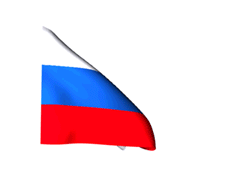 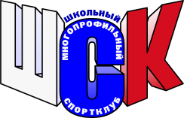 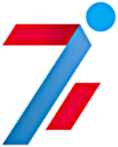 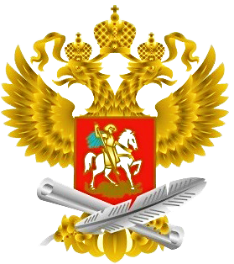 МИНИСТЕРСТВО ПРОСВЕЩЕНИЯ РОССИЙСКОЙ ФЕДЕРАЦИИ
ФГБУ «ФЕДЕРАЛЬНЫЙ ЦЕНТР ОРГАНИЗАЦИОННО-МЕТОДИЧЕСКОГО ОБЕСПЕЧЕНИЯ ФИЗИЧЕСКОГО ВОСПИТАНИЯ»
Развитие 
школьных спортивных клубов 
и школьных спортивных лиг
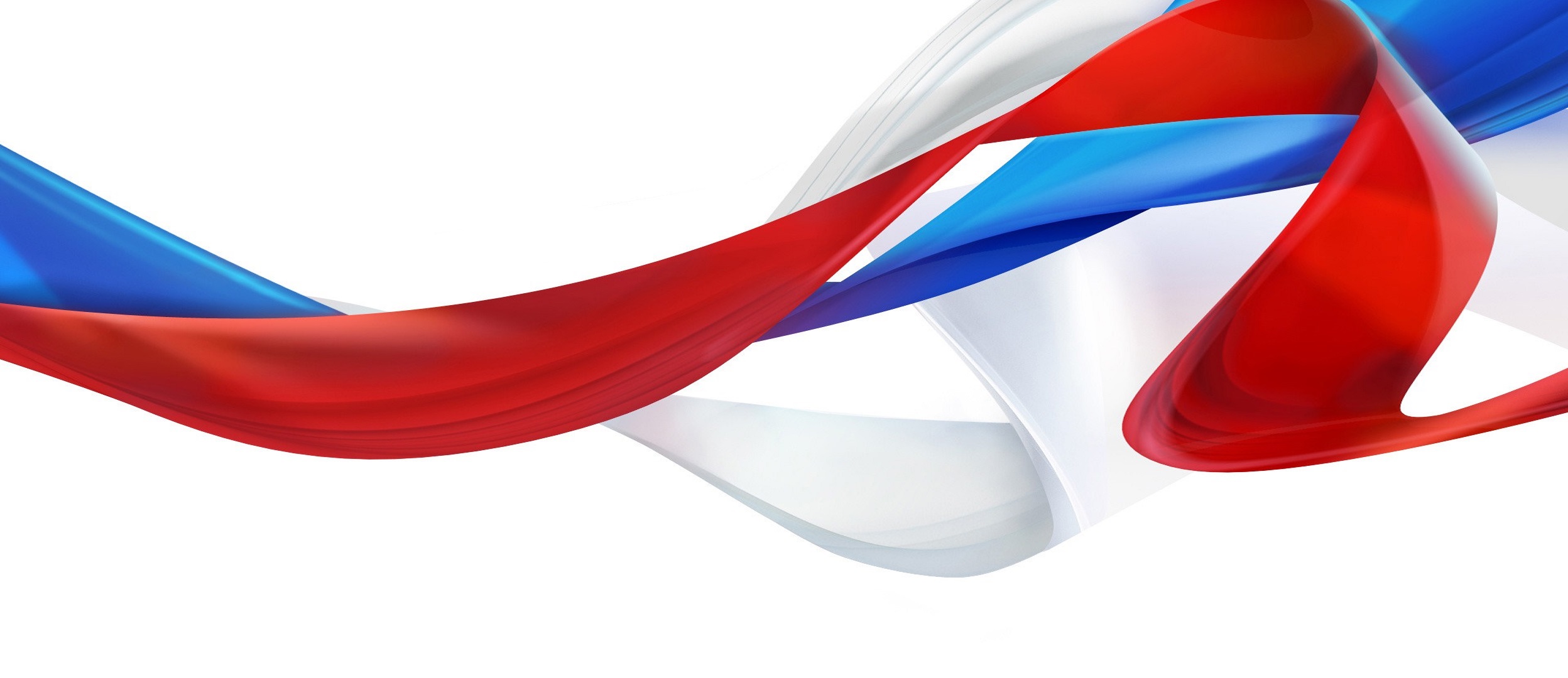 Москва, 2019 г.
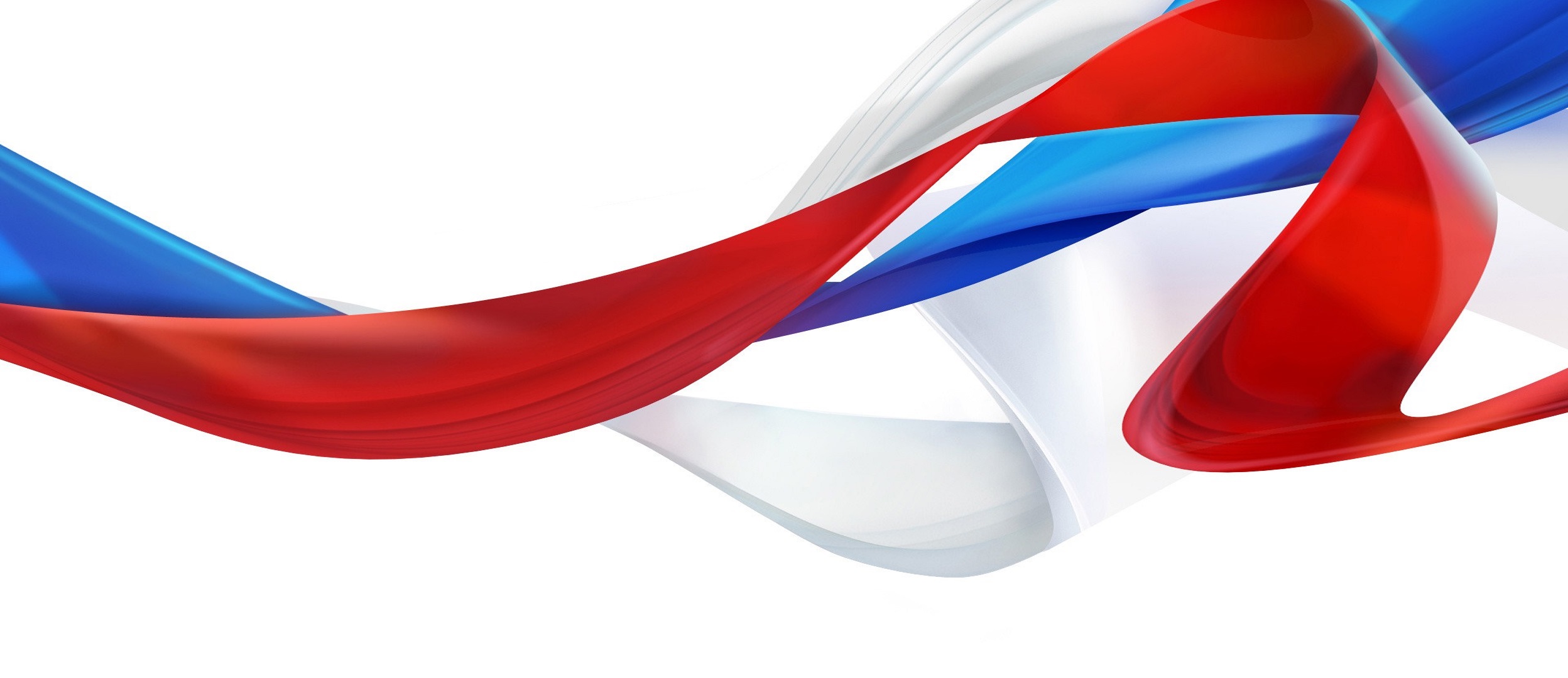 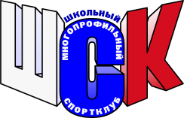 ЗАКОНОДАТЕЛЬНЫЕ АСПЕКТЫ
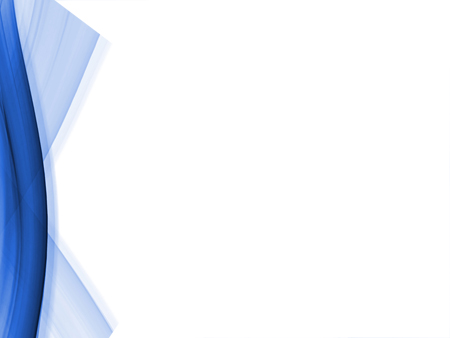 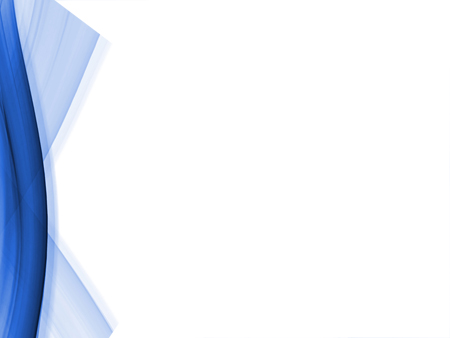 СТАТЬЯ 27 ФЕДЕРАЛЬНОГО ЗАКОНА ОТ 29 ДЕКАБРЯ 2012 Г. № 273-ФЗ «ОБ ОБРАЗОВАНИИ В РОССИЙСКОЙ ФЕДЕРАЦИИ»
УКАЗ ПРЕЗИДЕНТА РОССИЙСКОЙ ФЕДЕРАЦИИ ОТ 7 МАЯ 2018 ГОДА №204 
«О национальных целях и стратегических задачах развития Российской Федерации на период до 2024 года»
МЕЖВЕДОМСТВЕННЫЙ КОМПЛЕКСНЫЙ ПЛАН ПО ВОПРОСАМ ОРГАНИЗАЦИИ ИНКЛЮЗИВНОГО ОБЩЕГО И ДОПОЛНИТЕЛЬНОГО ОБРАЗОВАНИЯ И СОЗДАНИЯ СПЕЦИАЛЬНЫХ УСЛОВИЙ ДЛЯ ПОЛУЧЕНИЯ ОБРАЗОВАНИЯ ОБУЧАЮЩИМИСЯ С ИНВАЛИДНОСТЬЮ И С ОГРАНИЧЕННЫМИ ВОЗМОЖНОСТЯМИ ЗДОРОВЬЯ НА 2018-2020 ГОДА  (утвержден Правительством Российской Федерации 07 февраля 2018 года №987п-П8)
ПОРЯДОК ОСУЩЕСТВЛЕНИЯ ДЕЯТЕЛЬНОСТИ ШКОЛЬНЫХ СПОРТИВНЫХ КЛУБОВ И СТУДЕНЧЕСКИХ СПОРТИВНЫХ КЛУБОВ 
(утвержден приказом Минобрнауки России от 13 сентября 2013 года №1065 )
27 марта 2019 года
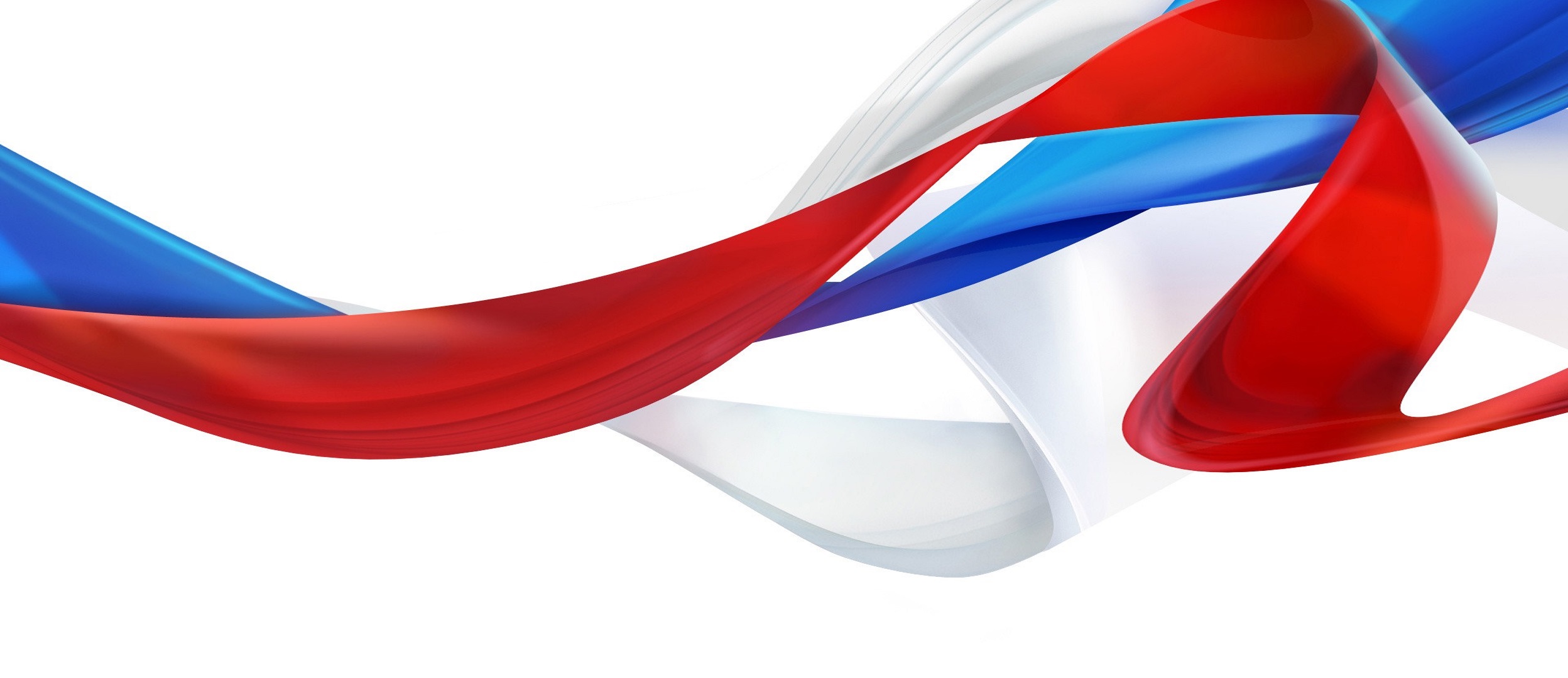 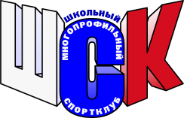 ЗАСЕДАНИЕ СОВЕТА ПРИ ПРЕЗИДЕНТЕ РОССИЙСКОЙ ФЕДЕРАЦИИПО РАЗВИТИЮ ФИЗИЧЕСКОЙ КУЛЬТУРЫ И СПОРТА
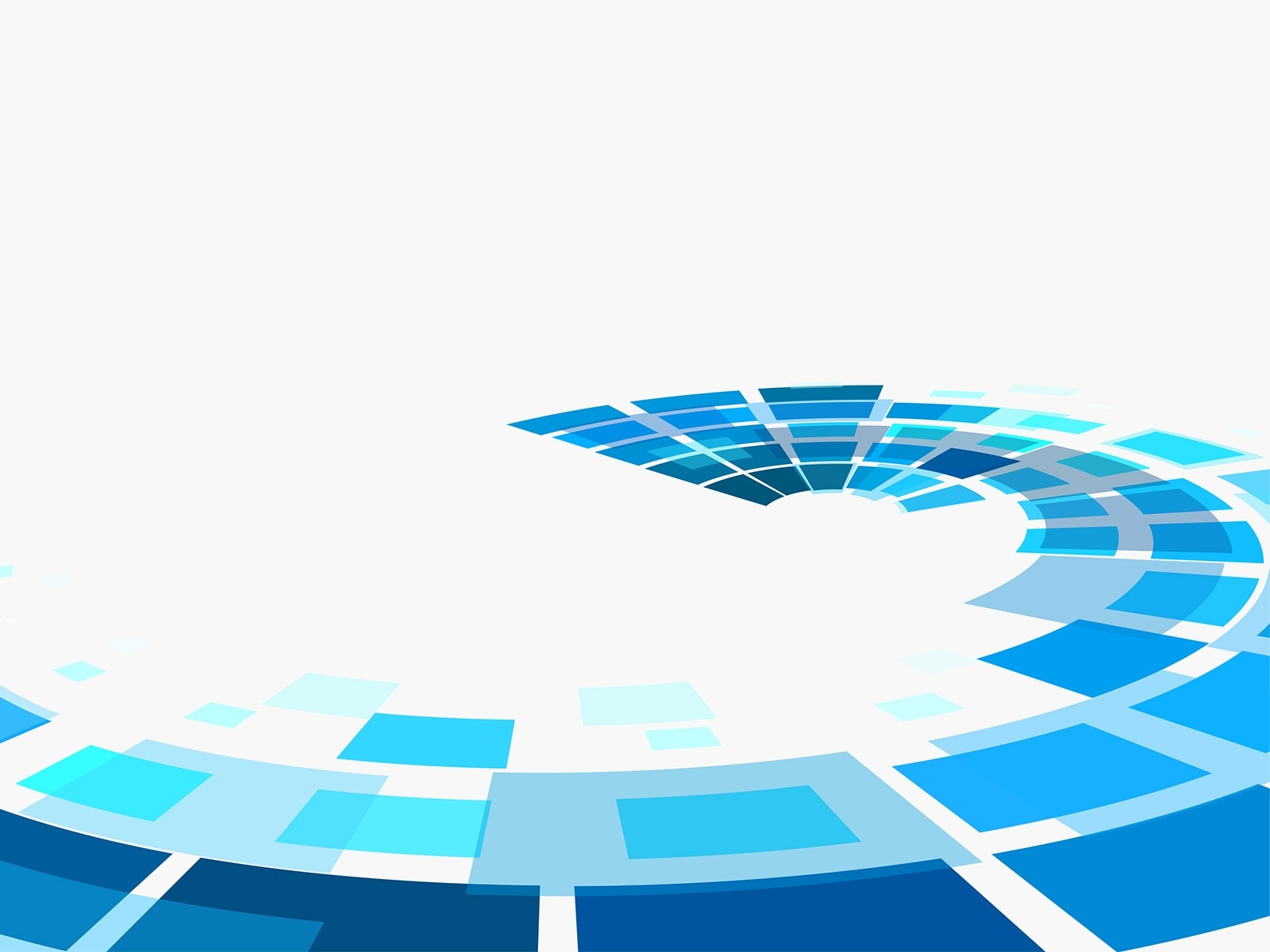 ИТОГИ 
ЗАСЕДАНИЯ
Включить в ПАСПОРТА НАЦИОНАЛЬНЫХ ПРОЕКТОВ ПО НАПРАВЛЕНИЯМ:
«ДЕМОГРАФИЯ»
«ЗДРАВООХРАНЕНИЕ»
«ОБРАЗОВАНИЕ» 
Мероприятия, направленные на достижение результатов в области физической культуры и спорта
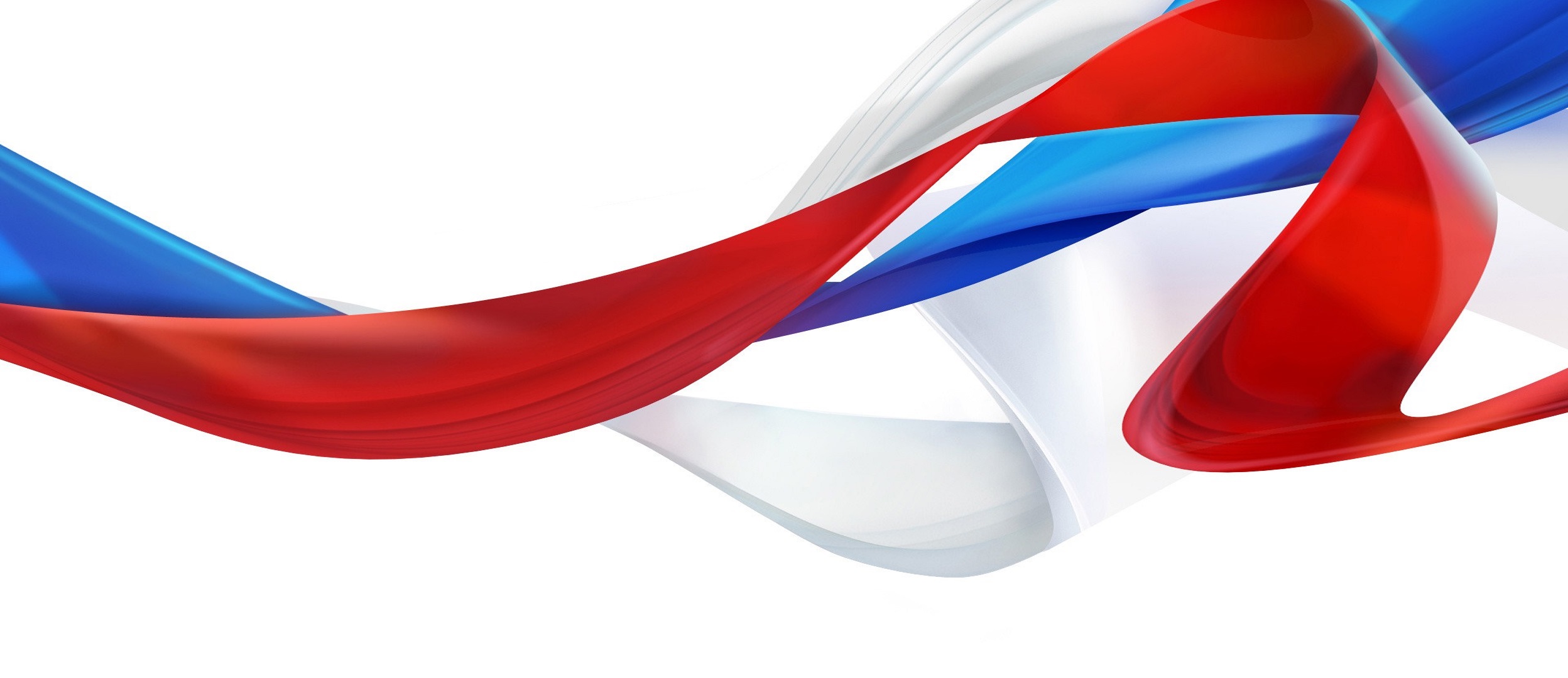 ГОСУДАРСТВЕННАЯ ПРОГРАММА 
РОССИЙСКОЙ ФЕДЕРАЦИИ

«РАЗВИТИЕ ОБРАЗОВАНИЯ»
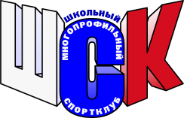 СОЗДАНИЕ В ОБЩЕОБРАЗОВАТЕЛЬНЫХ ОРГАНИЗАЦИЯХ,  РАСПОЛОЖЕННЫХ В СЕЛЬСКОЙ МЕСТНОСТИ, УСЛОВИЙ ДЛЯ ЗАНЯТИЯ ФИЗИЧЕСКОЙ КУЛЬТУРОЙ И СПОРТОМ
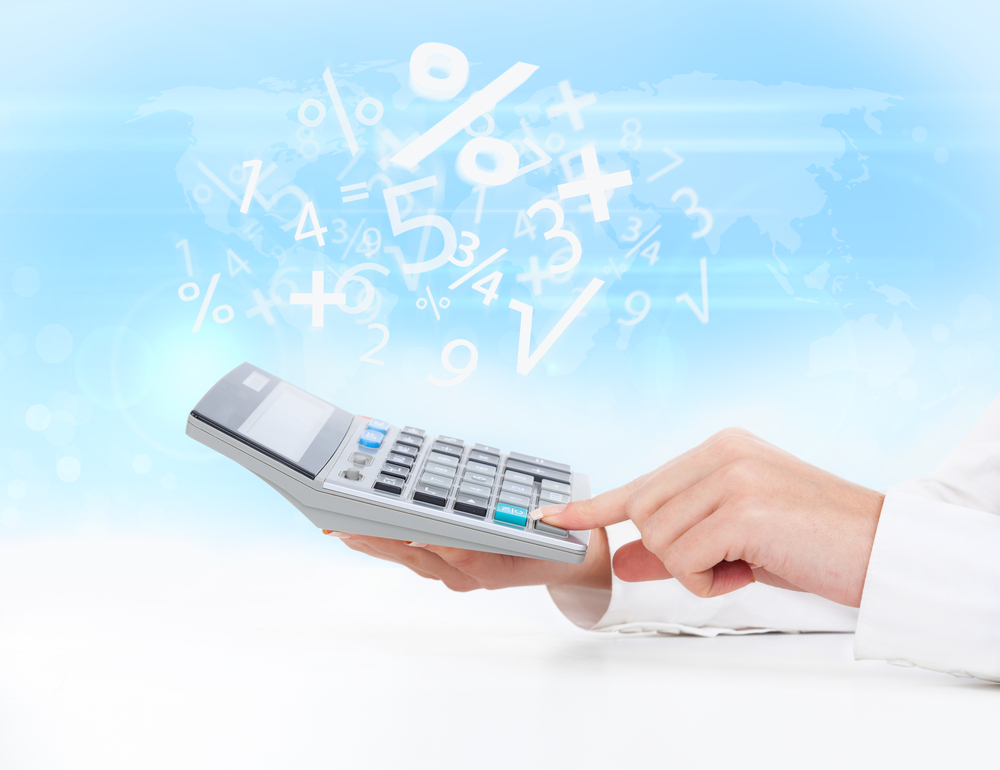 ФИНАНСИРОВАНИЕ 
2017-2018 УЧЕБНЫЙ ГОД
2014-2018 гг..

5 685 ШСК
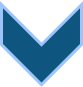 Внебюджетные 
ИСТОЧНИКИ 
ФИНАНСИРОВАНИЯ
Региональный 
бюджет
Федеральный 
бюджет
Муниципальный 
бюджет
2018 год

735 ШСК
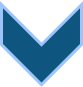 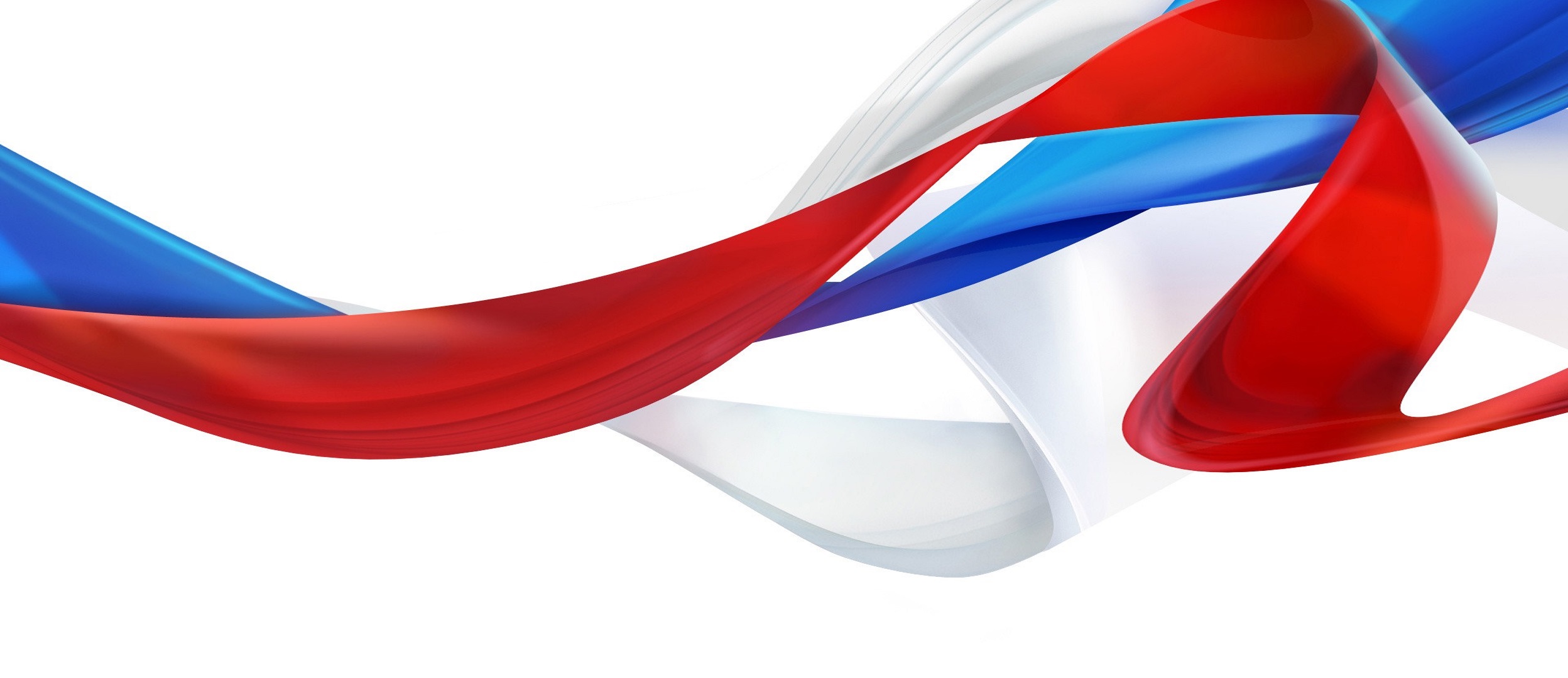 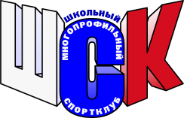 НАПРАВЛЕНИЯ  ДЕЯТЕЛЬНОСТИ ШСК
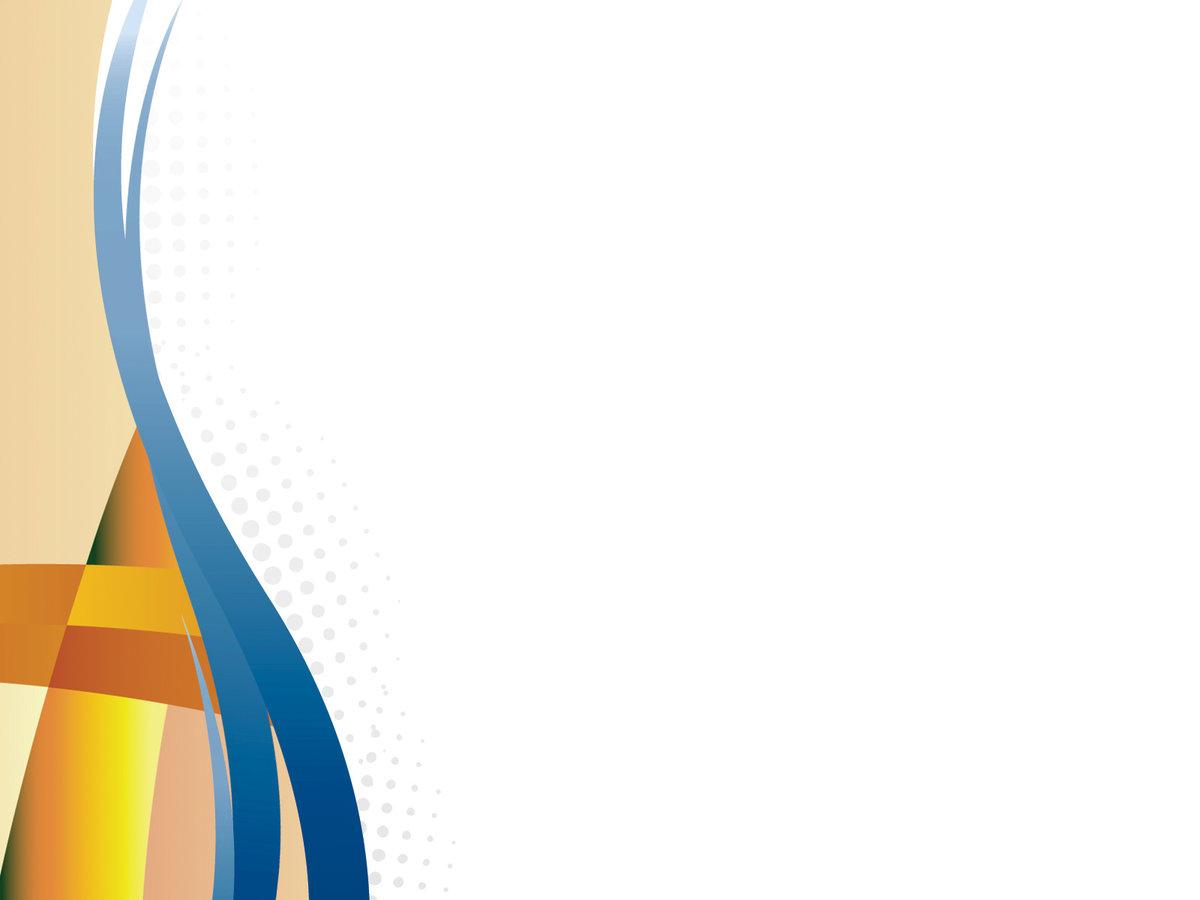 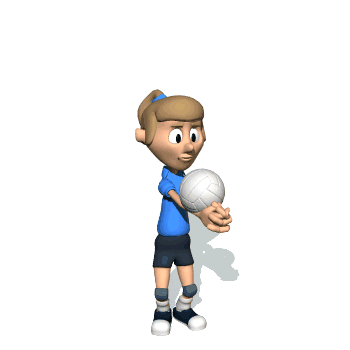 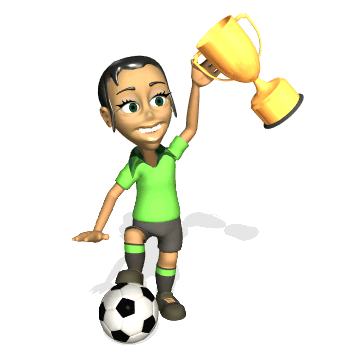 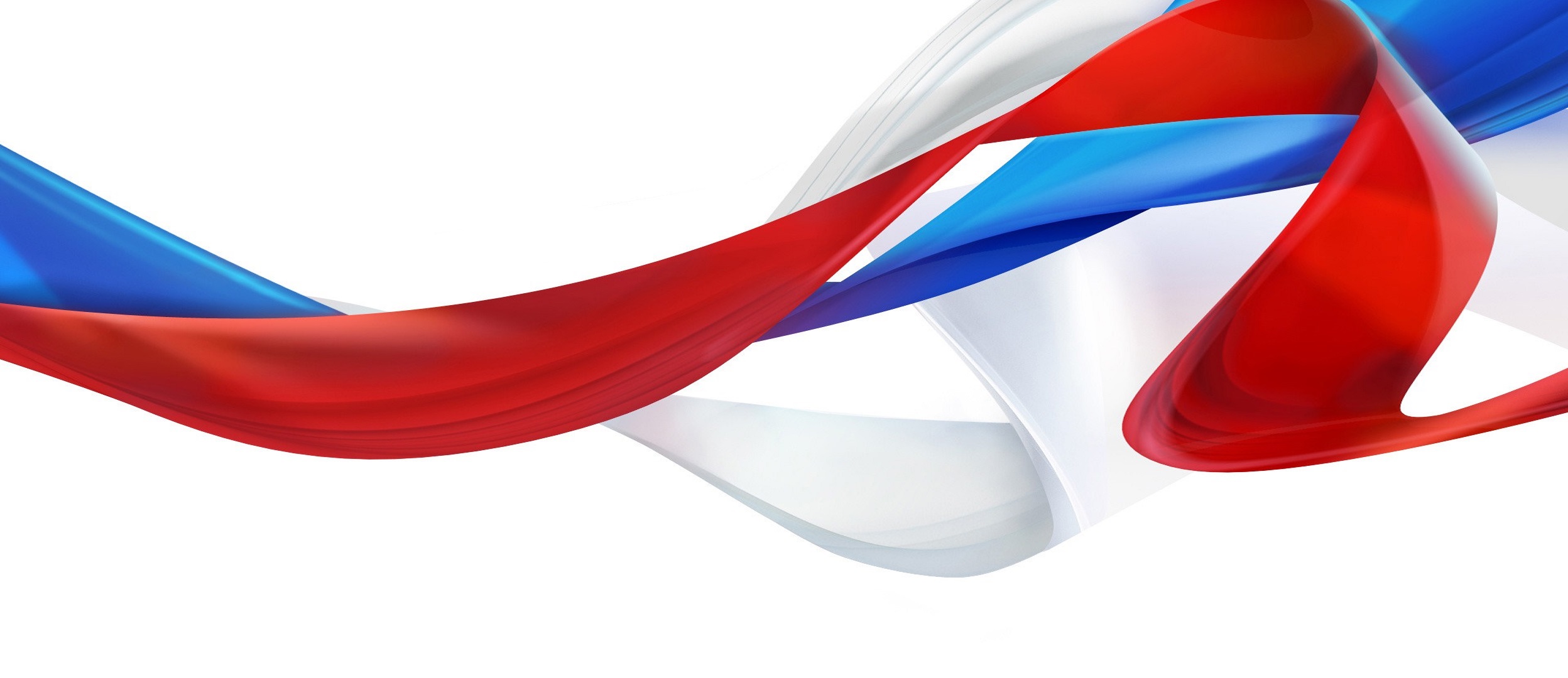 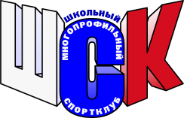 НАПРАВЛЕНИЯ РАЗВИТИЯ ШСК
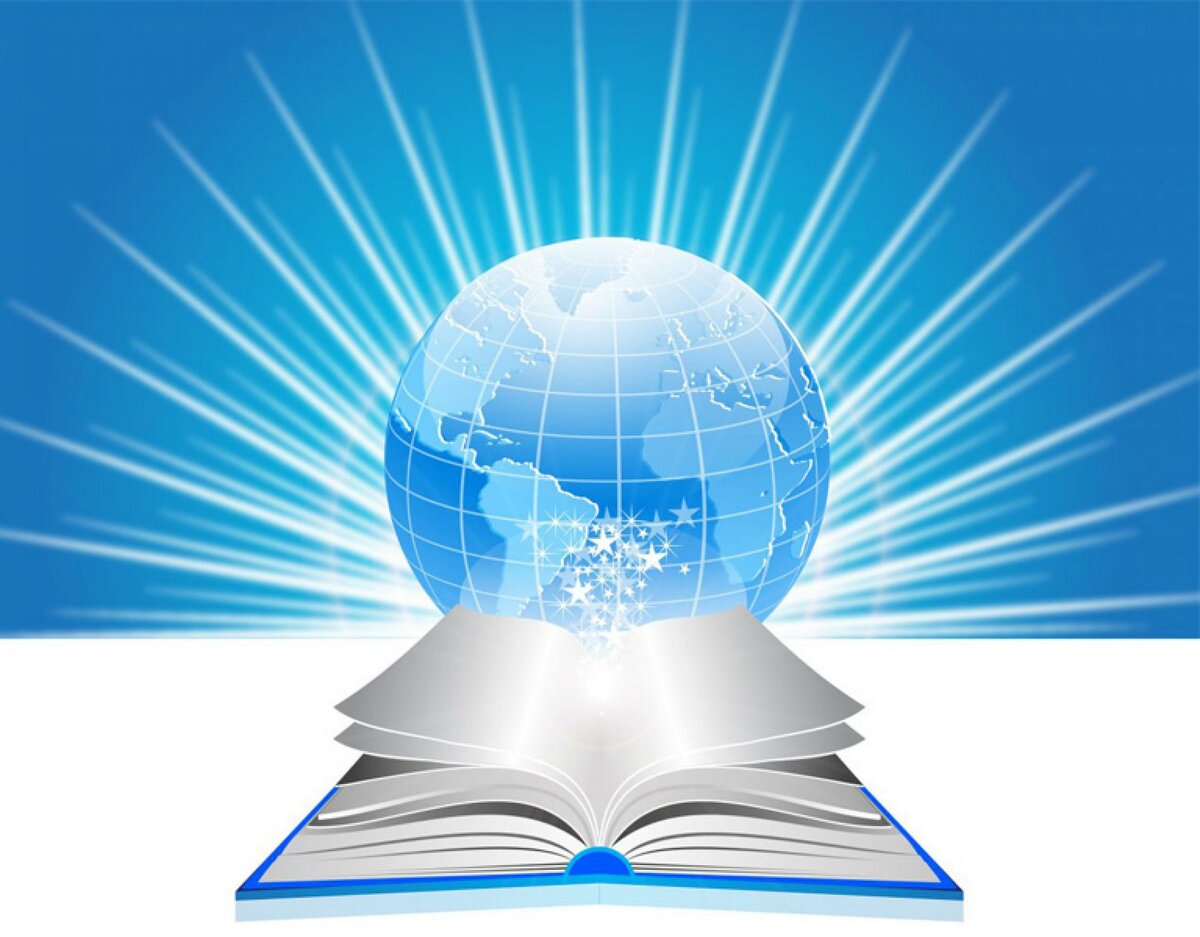 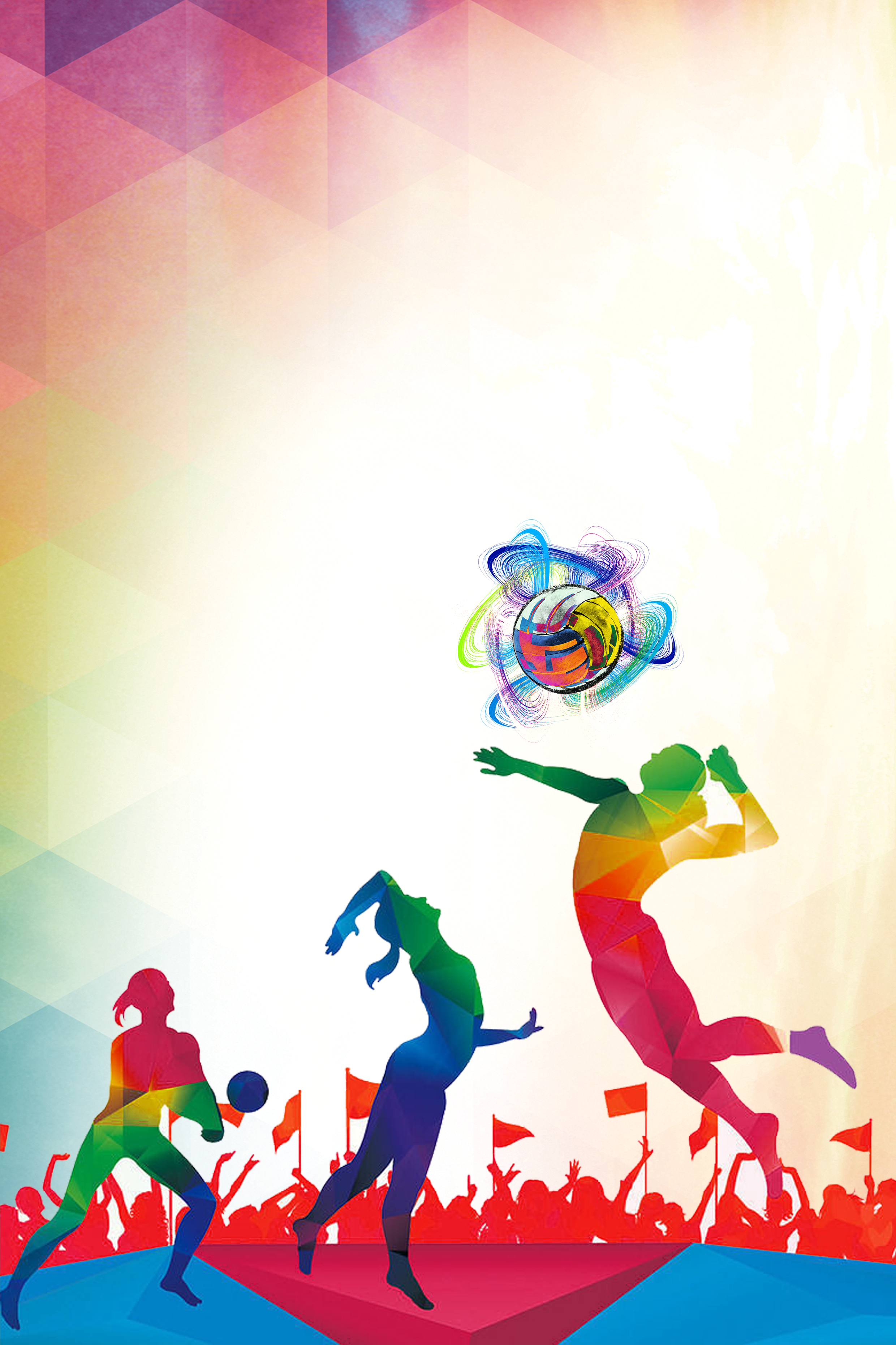 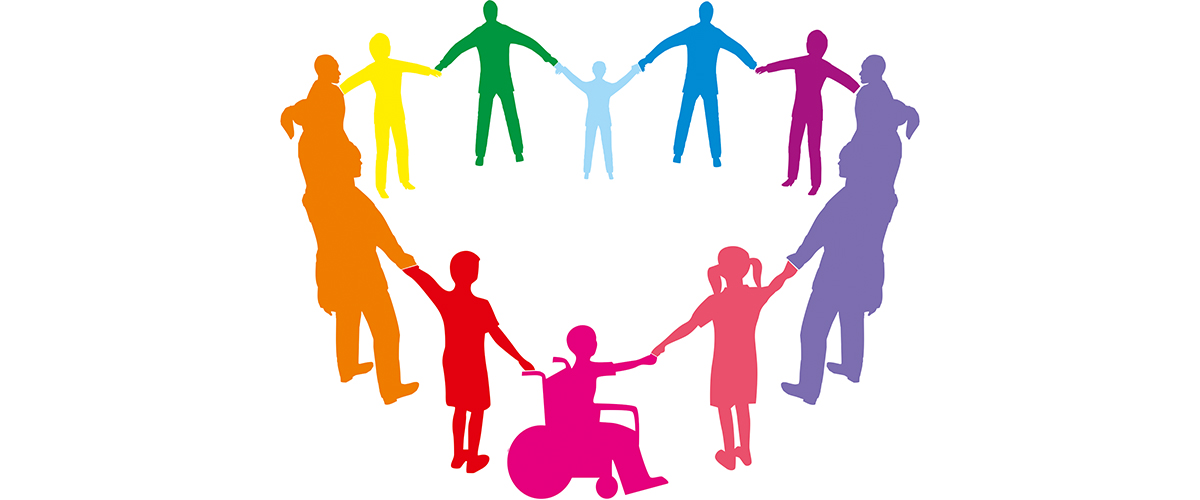 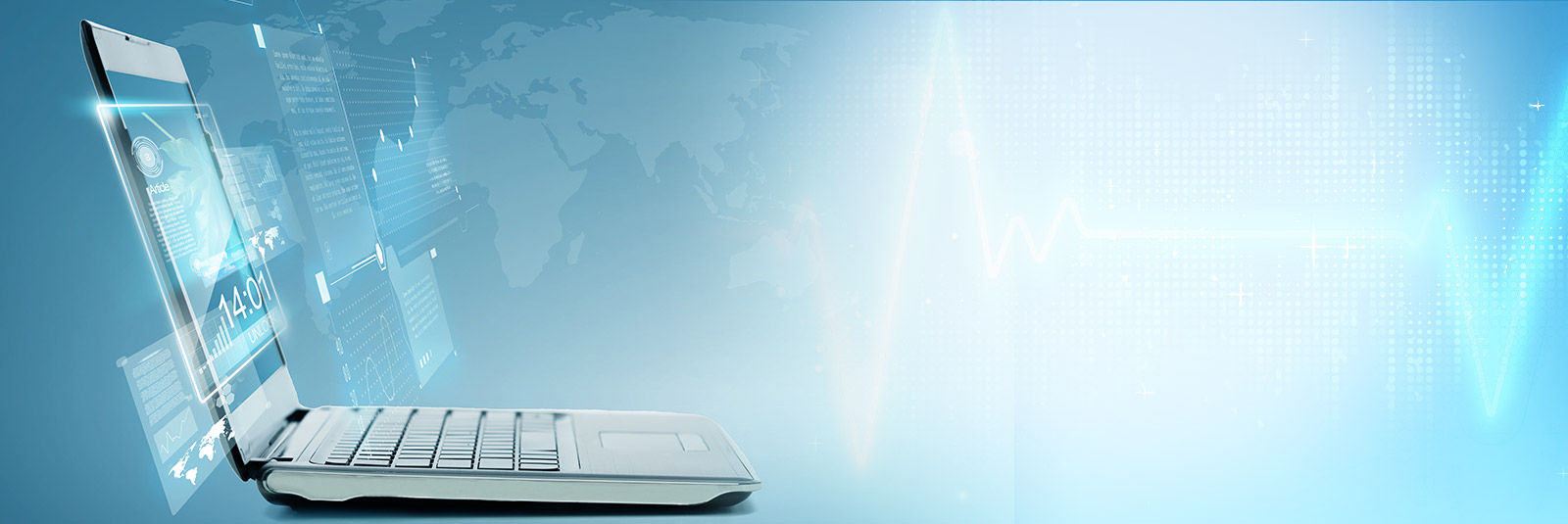 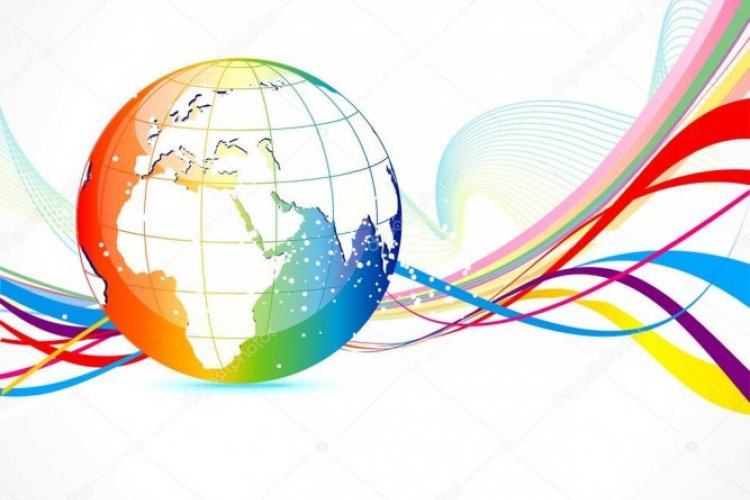 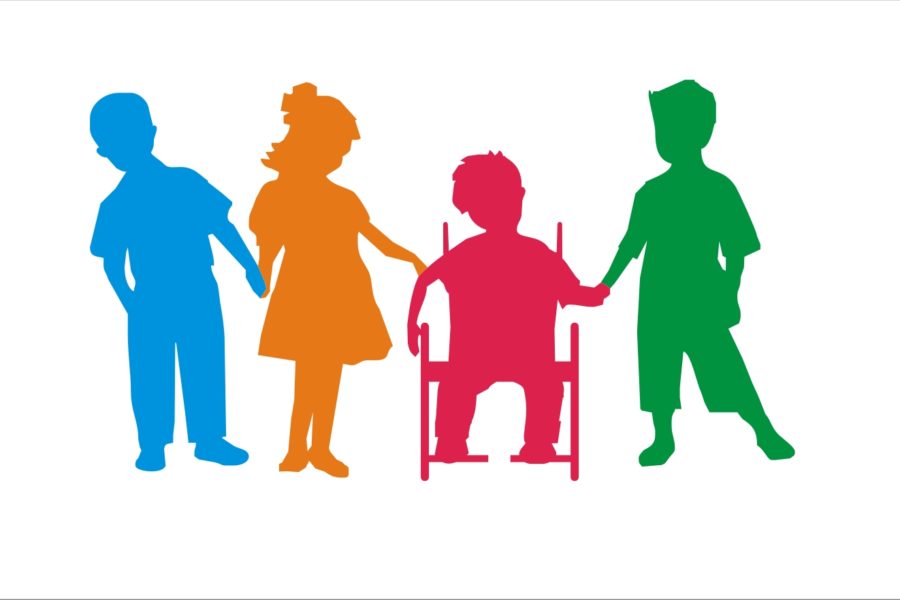 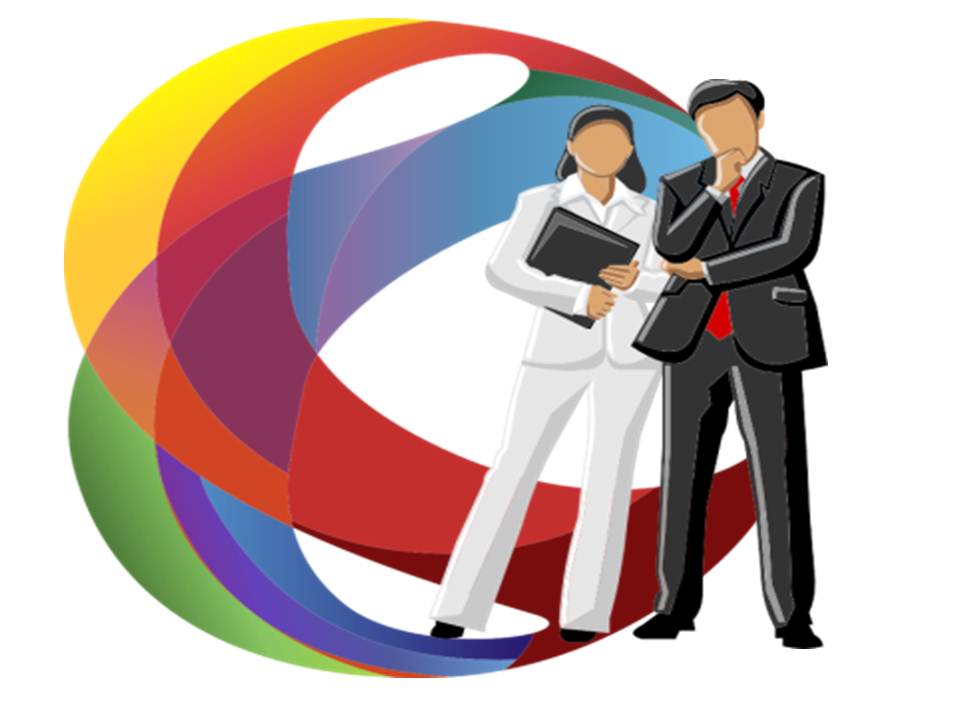 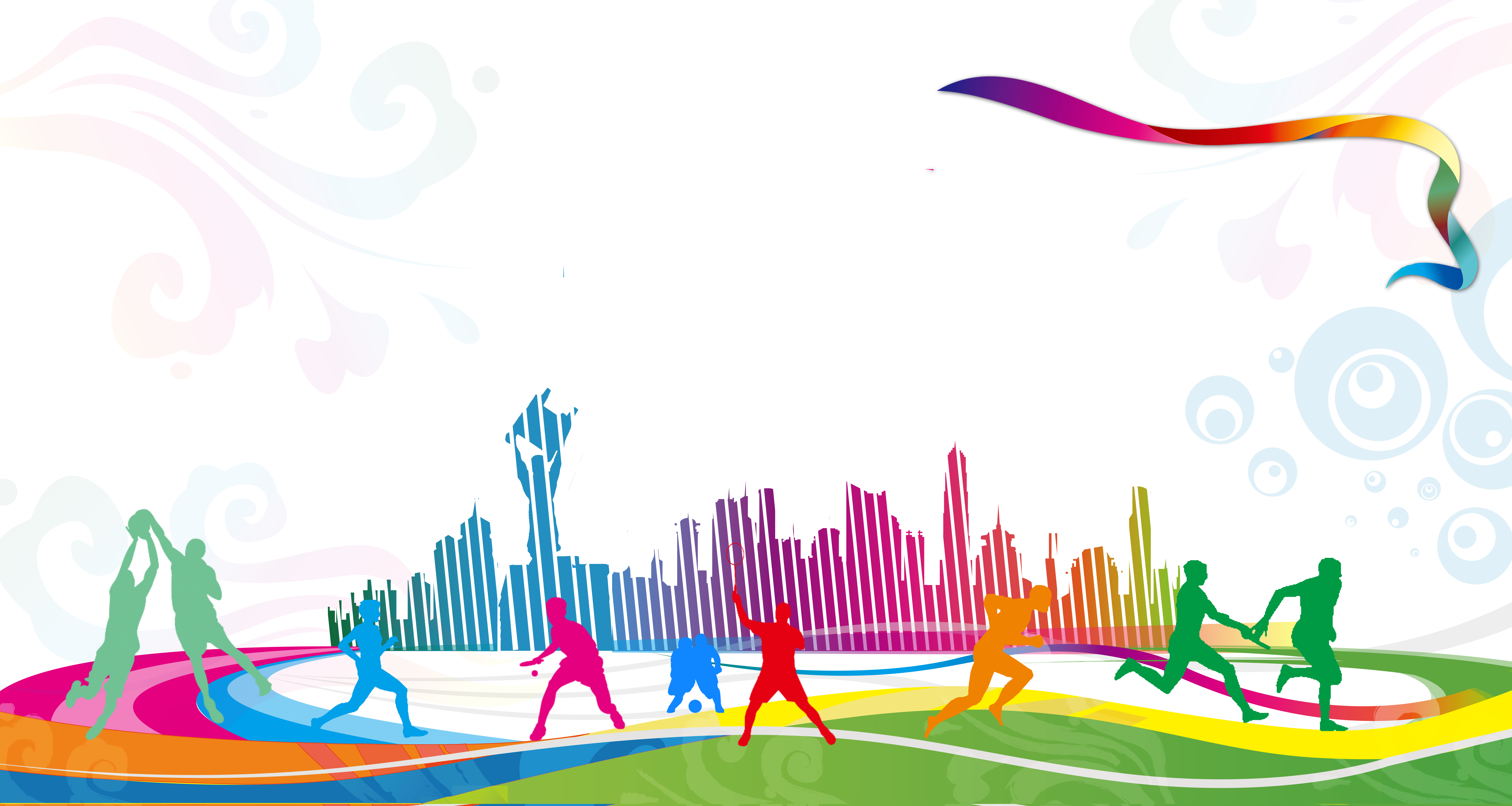 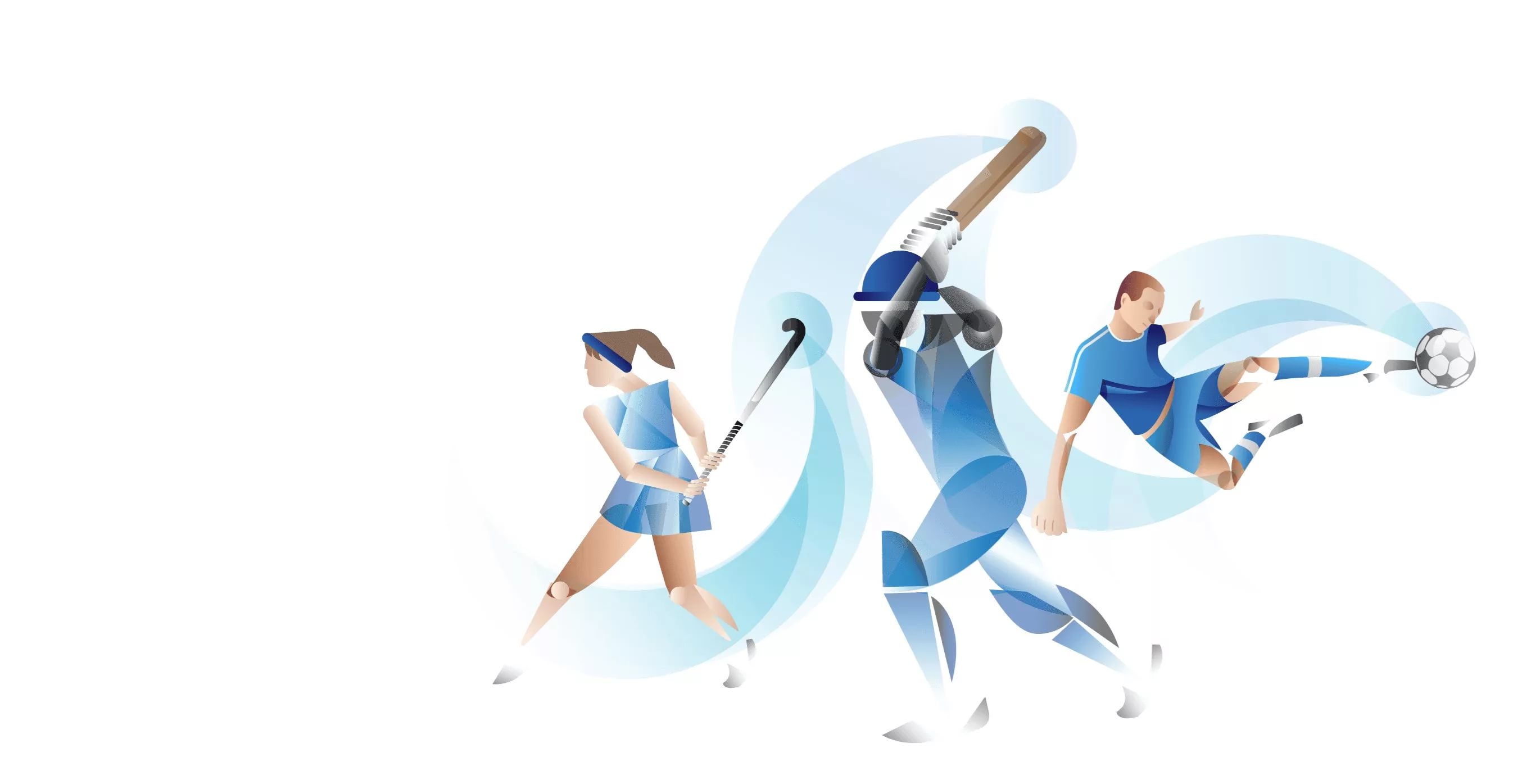 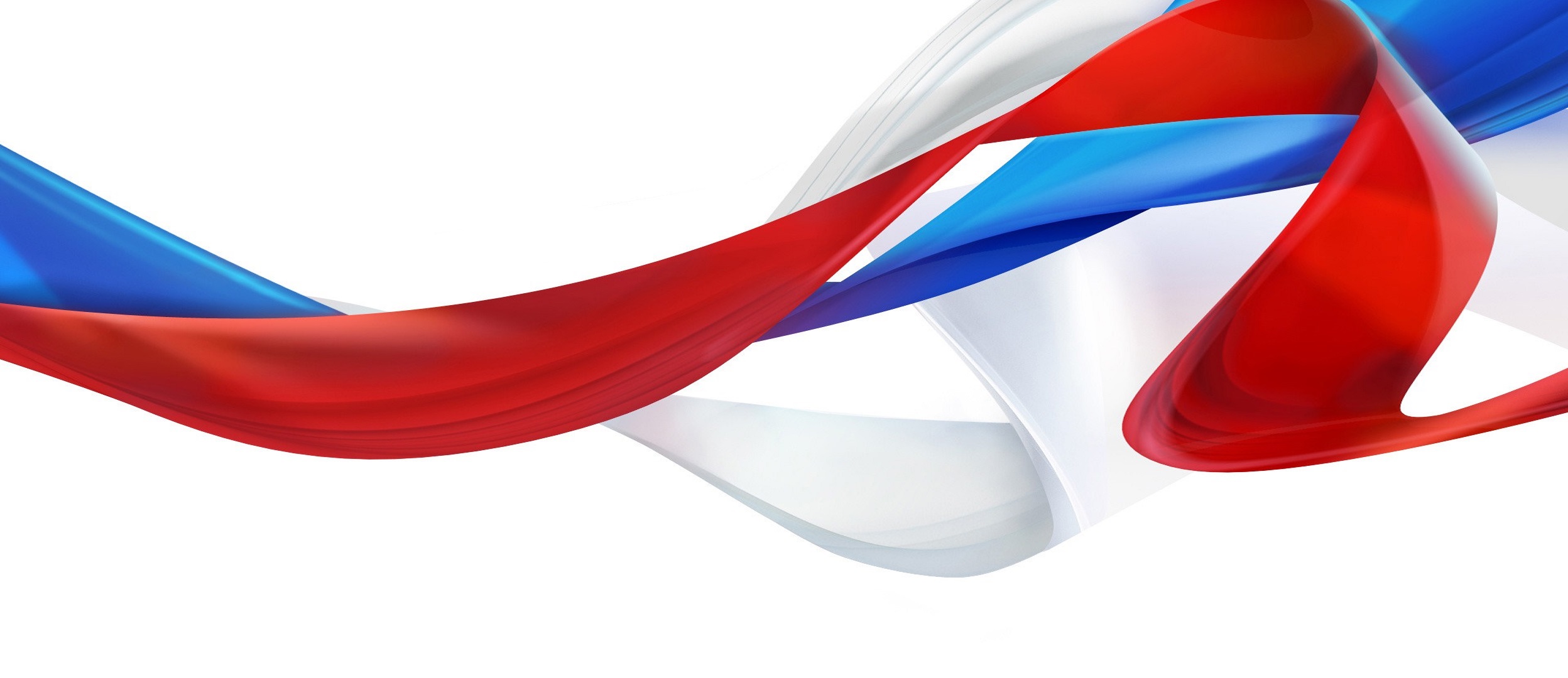 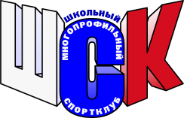 ОСНОВНЫЕ МЕРОПРИЯТИЯ
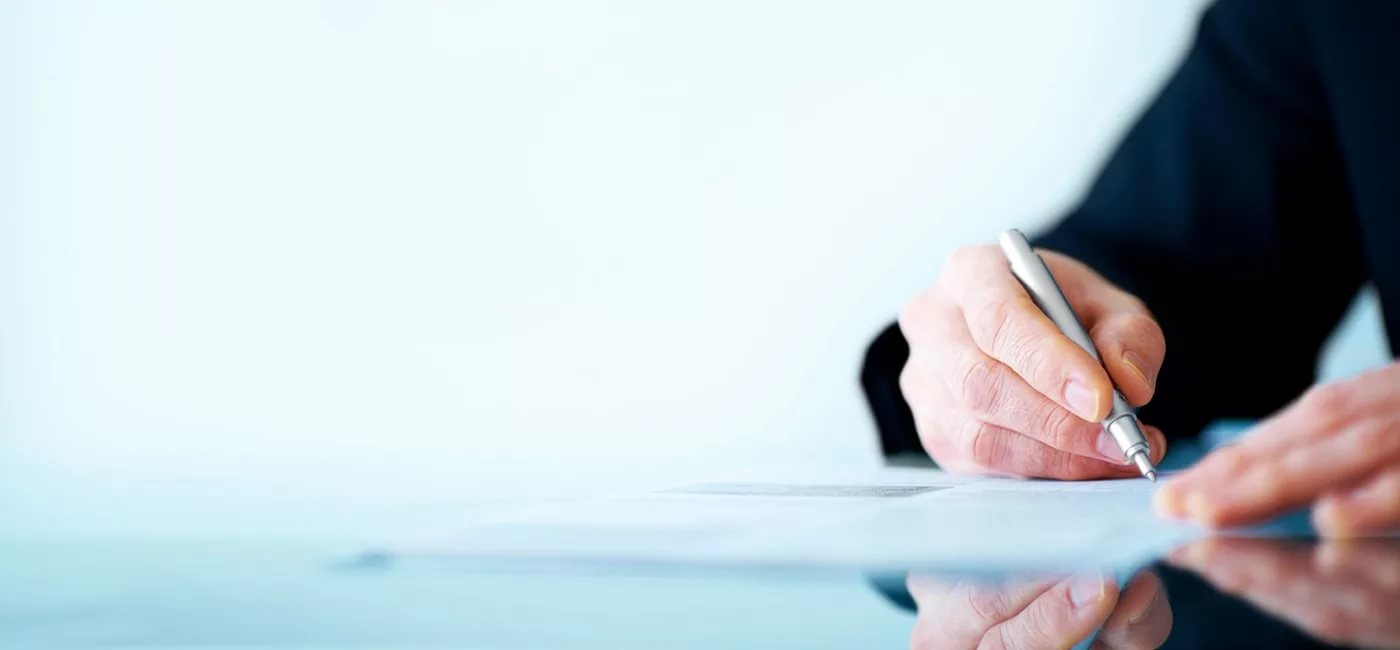 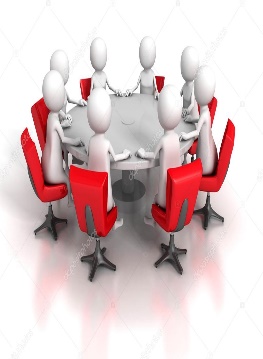 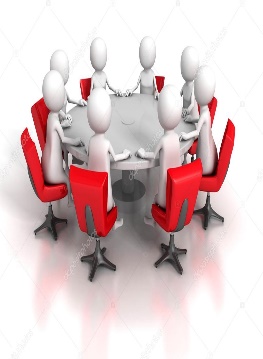 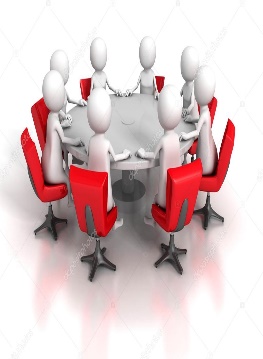 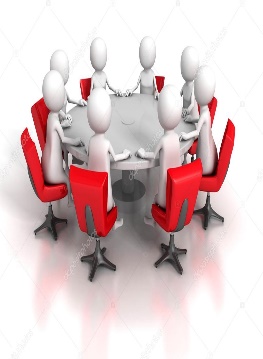 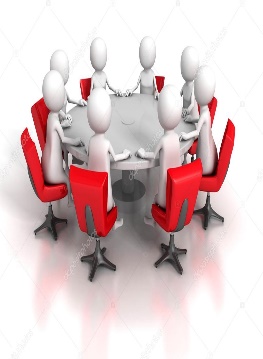 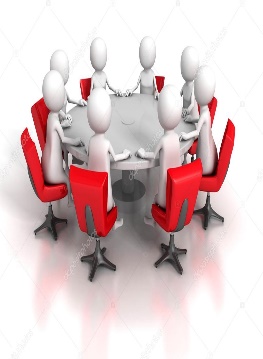 2019 год
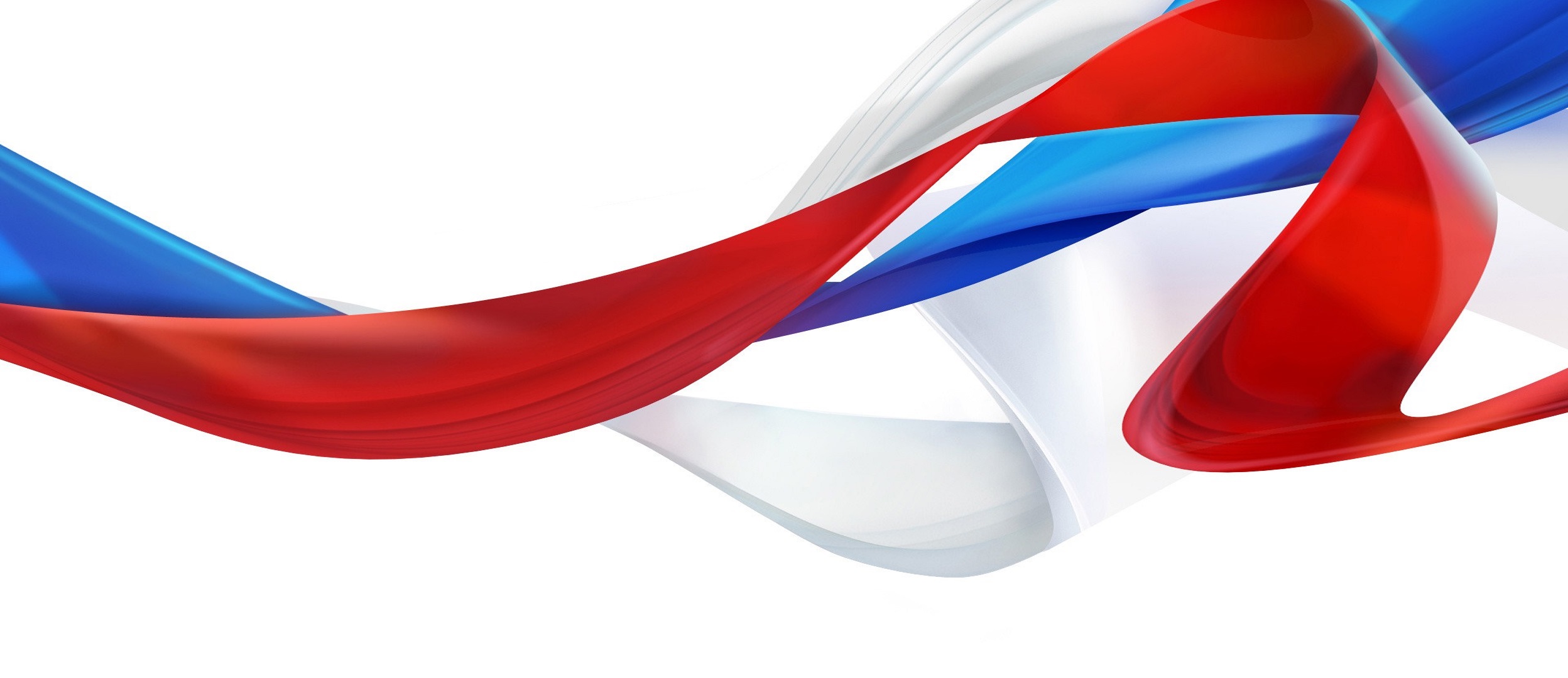 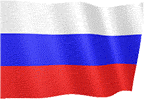 ВСЕРОССИЙСКИЕ ШКОЛЬНЫЕ СПОРТИВНЫЕ ЛИГИ
ФУТБОЛ 
 ШАХМАТЫ 
                     РЕГБИ 
                                     ГАНДБОЛ
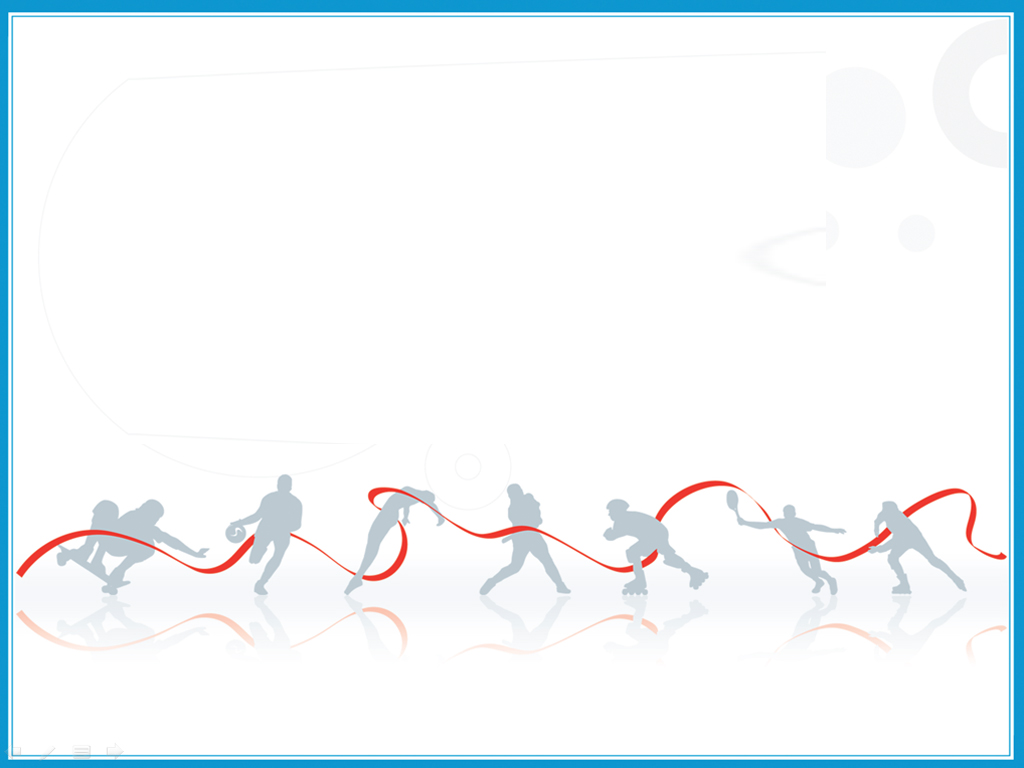 Цели и задачи школьных спортивных лиг
Поддержка школьного спортивного клубного движения, талантливых детей и подростков
Пропаганда здорового образа жизни, формирование позитивных жизненных установок у подрастающего поколения
Укрепление взаимодействий между общеобразовательными организациями и партнёрами
Массового привлечения обучающихся к регулярным занятиям физической культурой, популяризация физической культуры, спорта
Определение лучших команд образовательных организаций
Отвлечение обучающихся от вредных для здоровья привычек, предупреждение правонарушений, антиобщественного поведения
Подготовка к участию во Всероссийских и Международных Соревнованиях
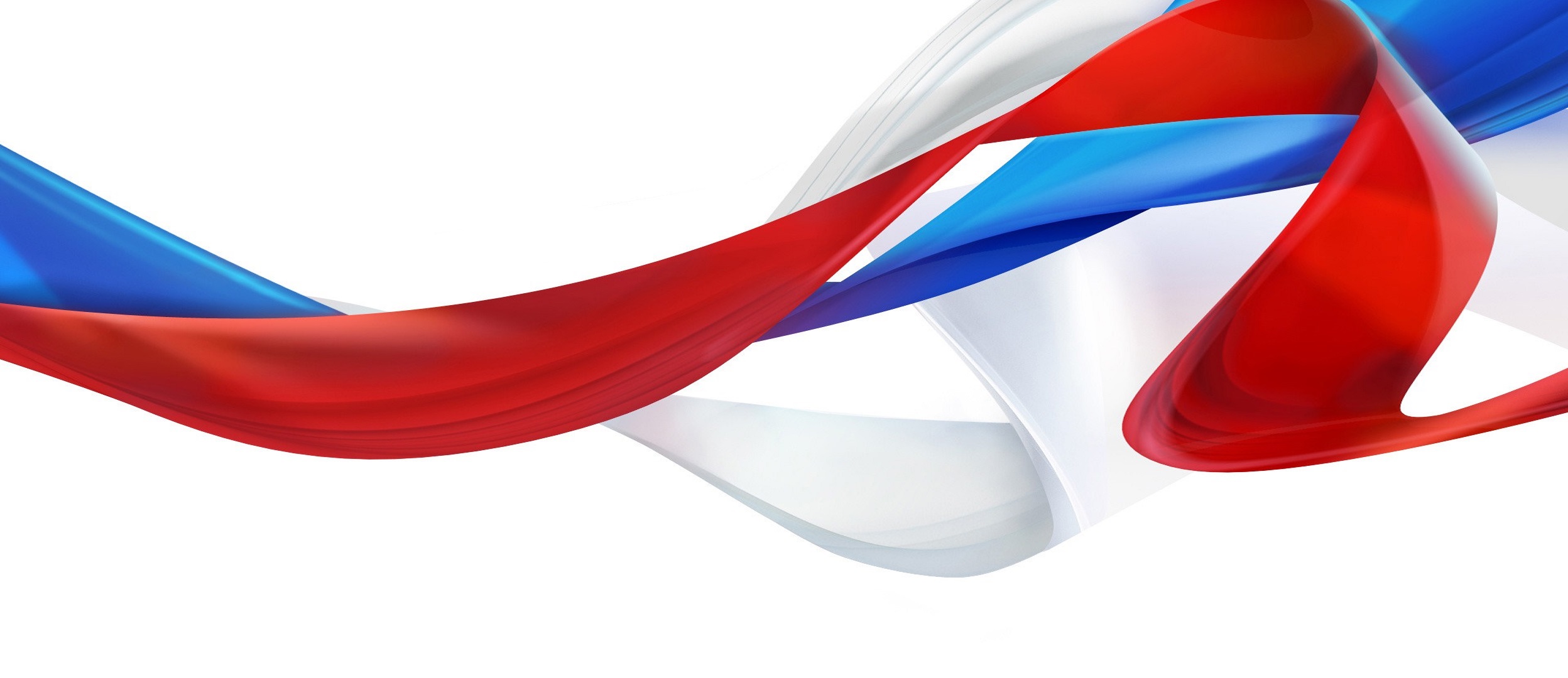 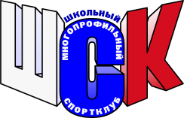 ОЖИДАЕМЫЕ РЕЗУЛЬТАТЫ
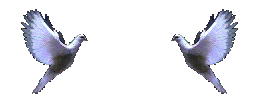 2020 год
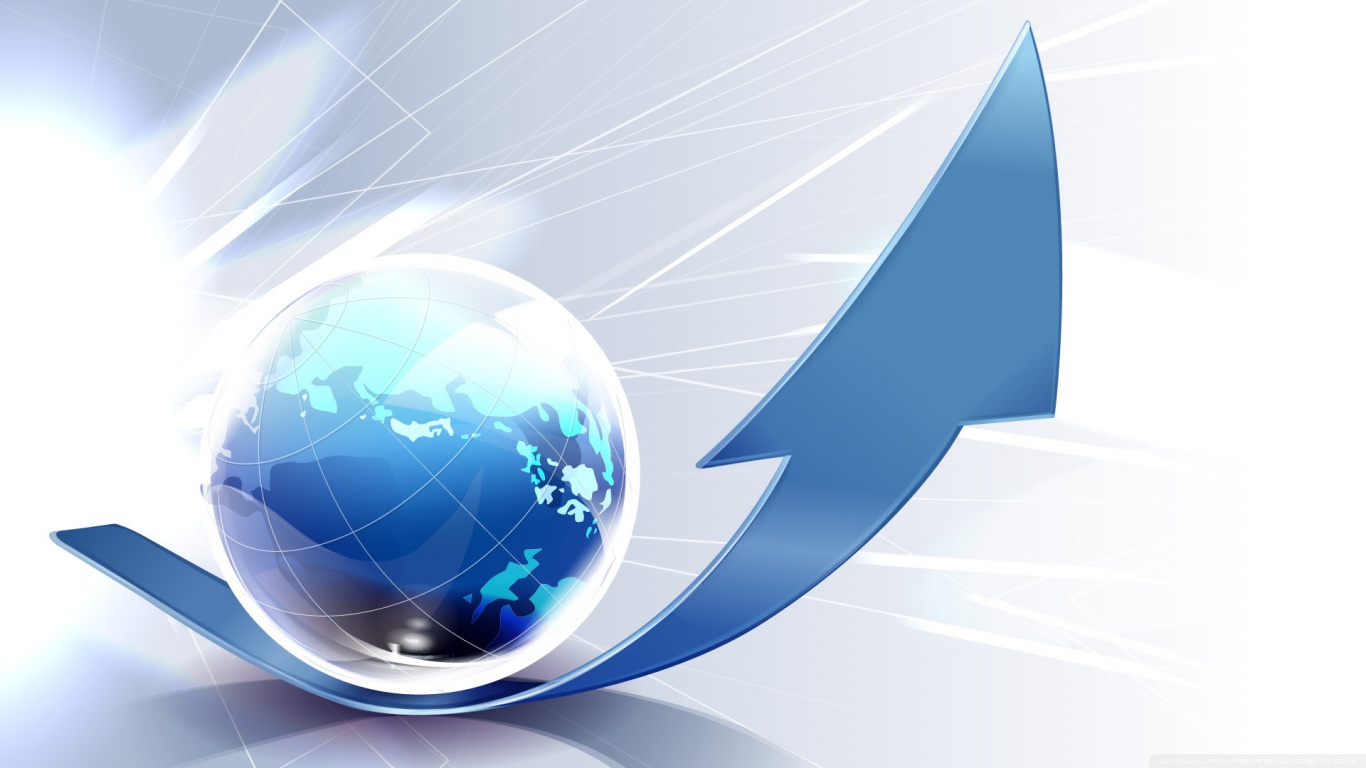 УВЕЛИЧЕНИЕ ДОЛИ ОБУЧАЮЩИХСЯ, СИСТЕМАТИЧЕСКИ ЗАНИМАЮЩИХСЯ ФИЗИЧЕСКОЙ КУЛЬТУРОЙ И СПОРТОМ ДО 80% 

УВЕЛИЧЕНИЕ ДОЛИ СУБЪЕКТОВ РФ, УЧАСТВУЮЩИХ В ПРЕЗИДЕНТСКИХ СОСТЯЗАНИЯХ И ПРЕЗИДЕНТСКИХ СПОРТИВНЫХ ИГРАХ НА ВСЕХ ЭТАПАХ 

УВЕЛИЧЕНИЕ ЧИСЛЕННОСТИ ОБУЧАЮЩИХСЯ, ВЫПОЛНИВШИХ НОРМАТИВЫ ВФСК «ГОТОВ К ТРУДУ И ОБОРОНЕ» (ГТО) 

УВЕЛИЧЕНИЕ СОСТАВА ПЕДАГОГИЧЕСКИХ КАДРОВ, ОБОБЩАЮЩИХ И РАСПРОСТРАНЯЮЩИХ ИННОВАЦИОННЫЙ ОПЫТ РАБОТЫ ШСК
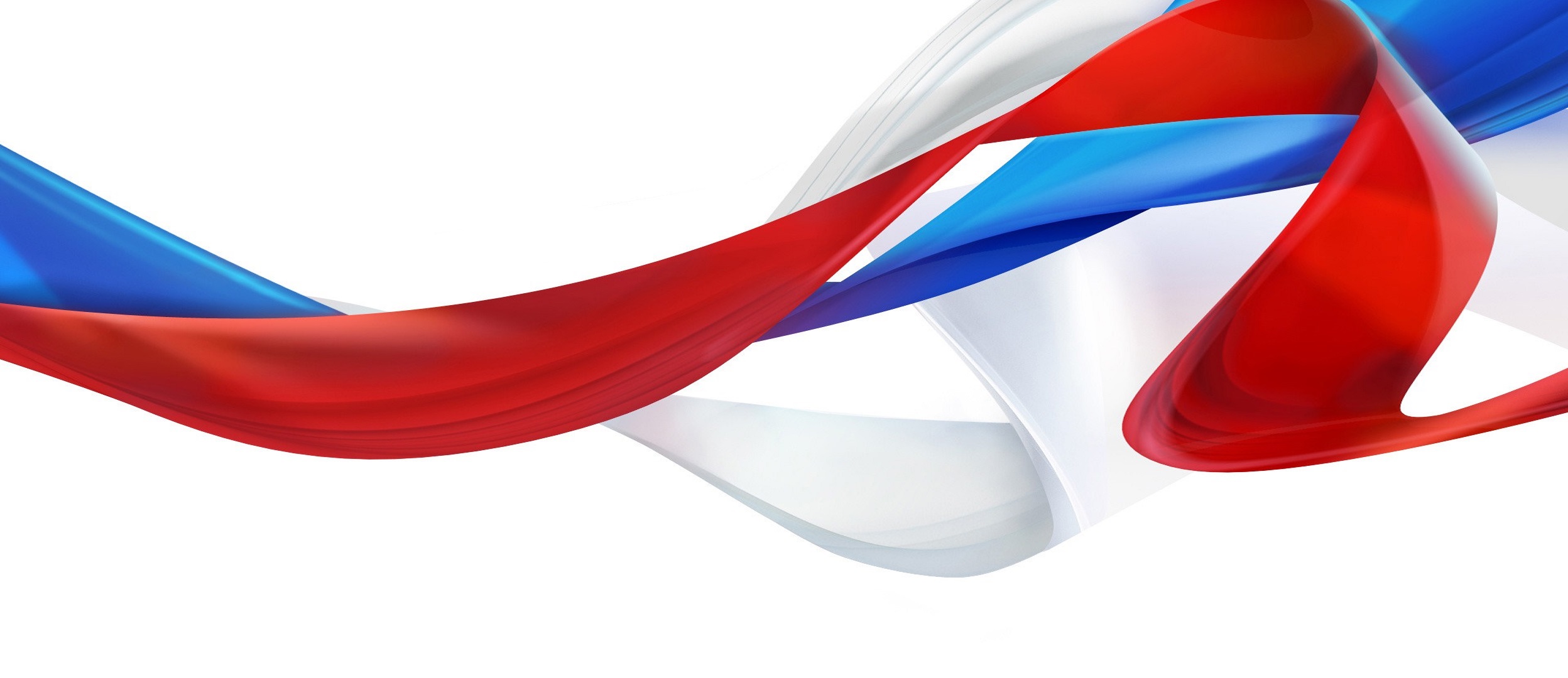 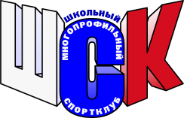 МИНИСТЕРСТВО ПРОСВЕЩЕНИЯ РОССИЙСКОЙ ФЕДЕРАЦИИ
ФГБУ «ФЕДЕРАЛЬНЫЙ ЦЕНТР ОРГАНИЗАЦИОННО-МЕТОДИЧЕСКОГО ОБЕСПЕЧЕНИЯ ФИЗИЧЕСКОГО ВОСПИТАНИЯ»
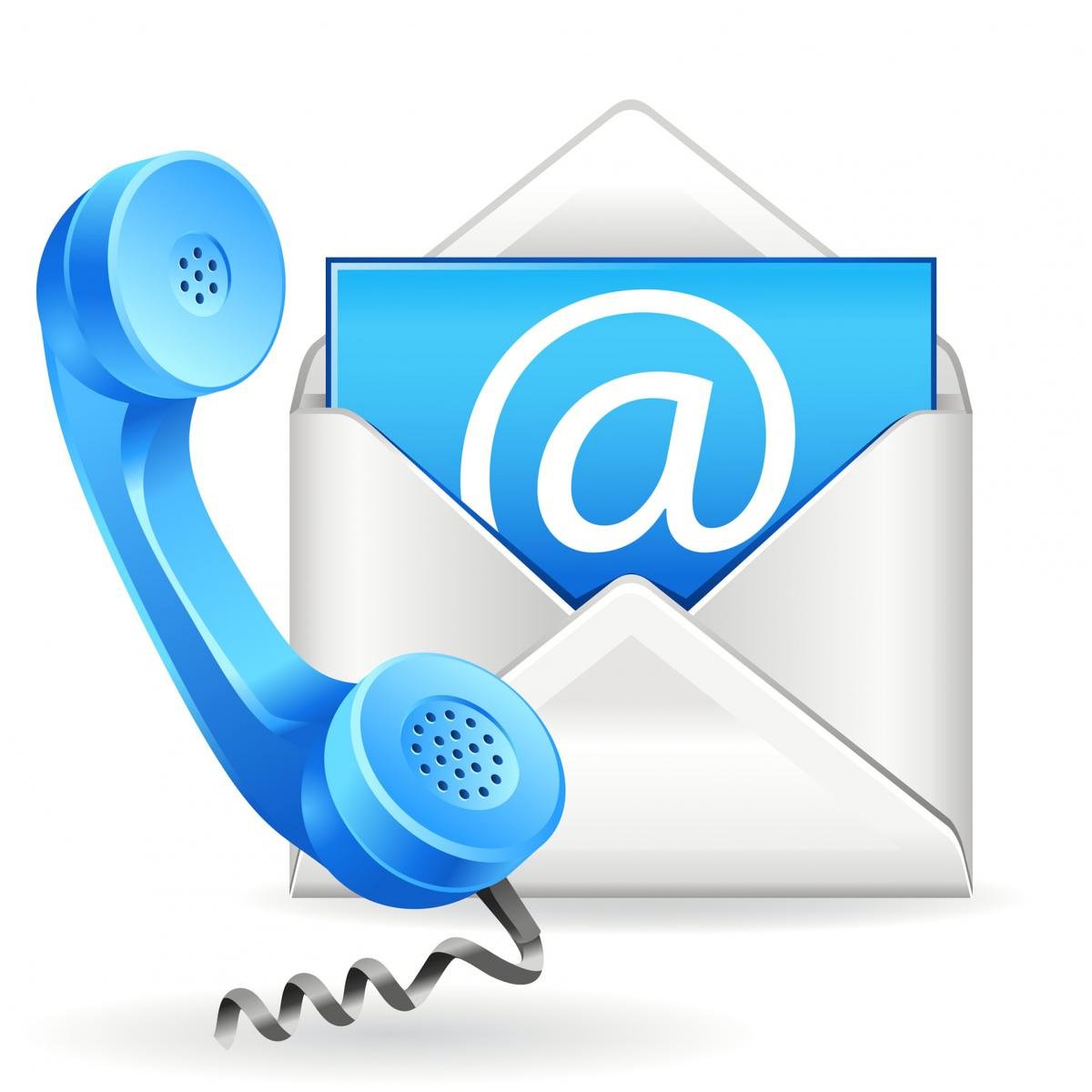 Адрес
109559, г. Москва, Краснодарская улица, 59
 
Телефон
+7 (495) 360-72-46
 
Электронная почта
fcomofv@mail.ru
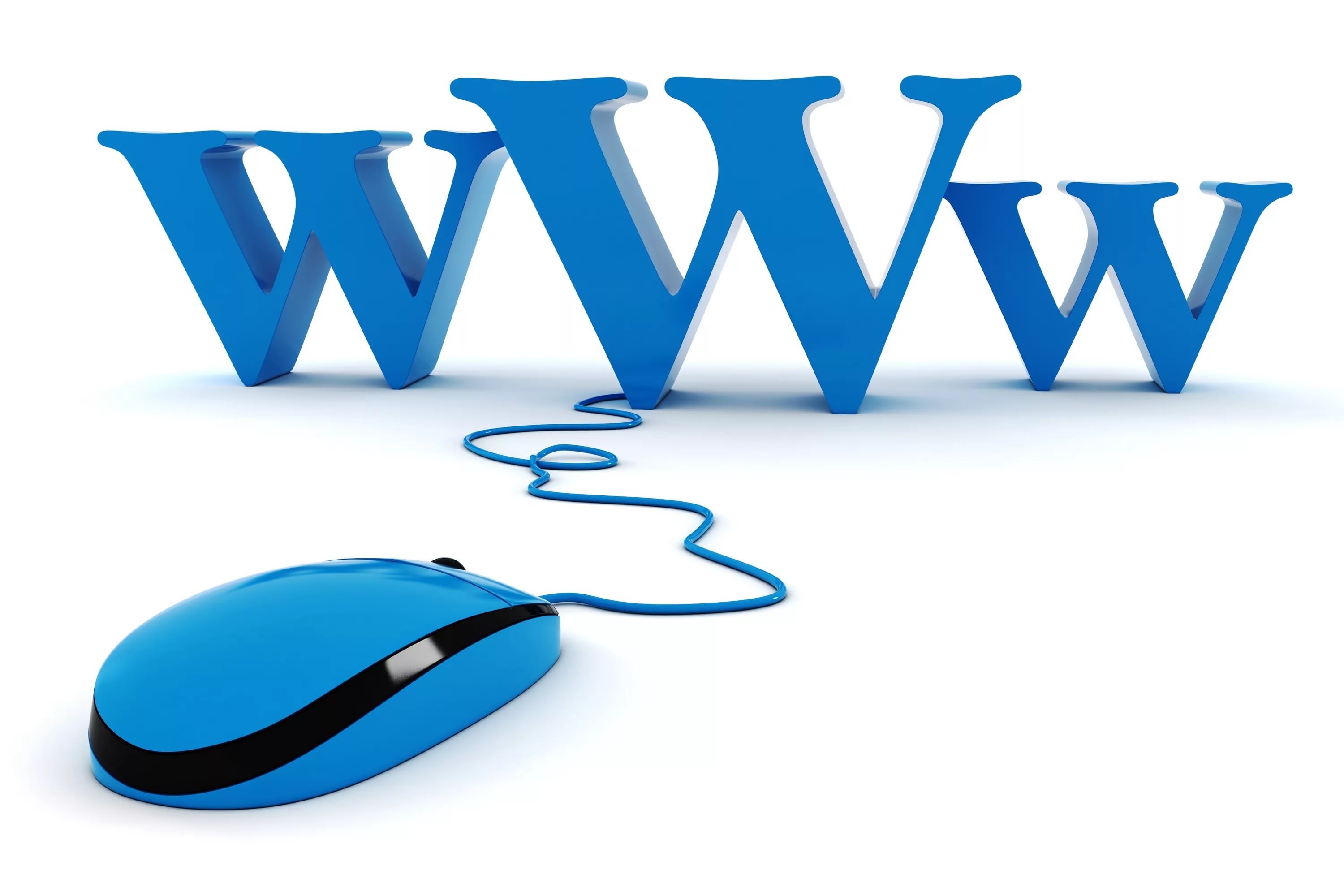 www.фцомофв.рф
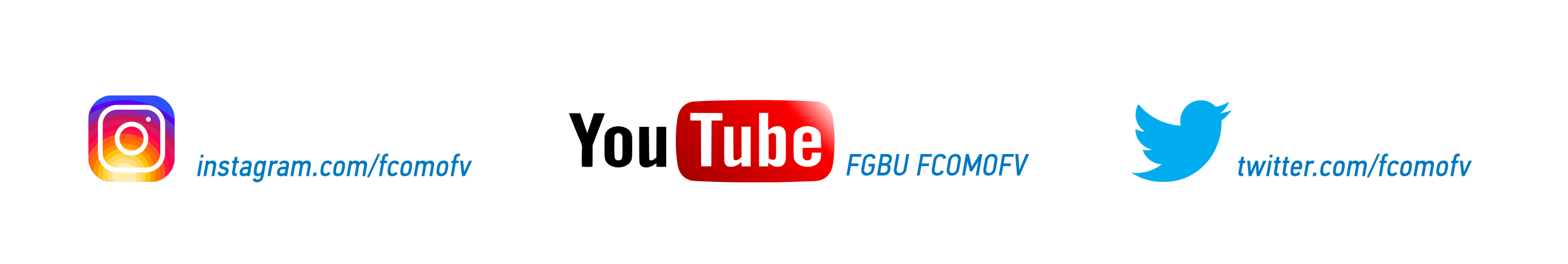